Nykyisin suuri osa lääkkeistä on bioteknisesti valmistettuja
Suuri osa uusista rokotteista on geeniteknisesti valmistettuja
Geenihoitoja on jo tarjolla
Kantasolujen käyttö lisääntyy
Täsmälääketiede parantaa hoitotuloksia
10 Lääkkeet ja hoidot kehittyvät yhä tehokkaammiksi
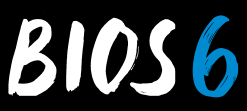 Bakteeritauteja hoidetaan antibiooteilla
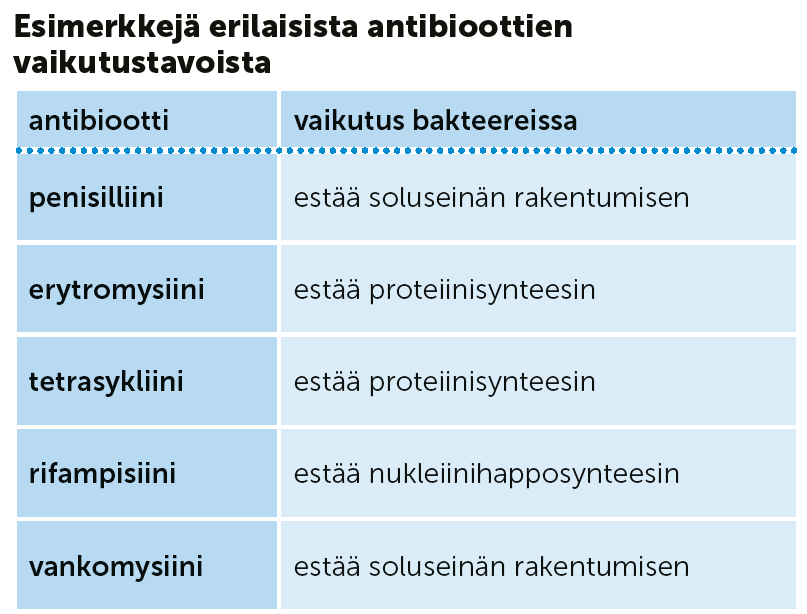 Antibiootti on mikrobilääke
Eivät vaikuta viruksiin
Antibiooteilla on erilaisia vaikutustapoja
Valmistetaan teollisesti mikrobien avulla
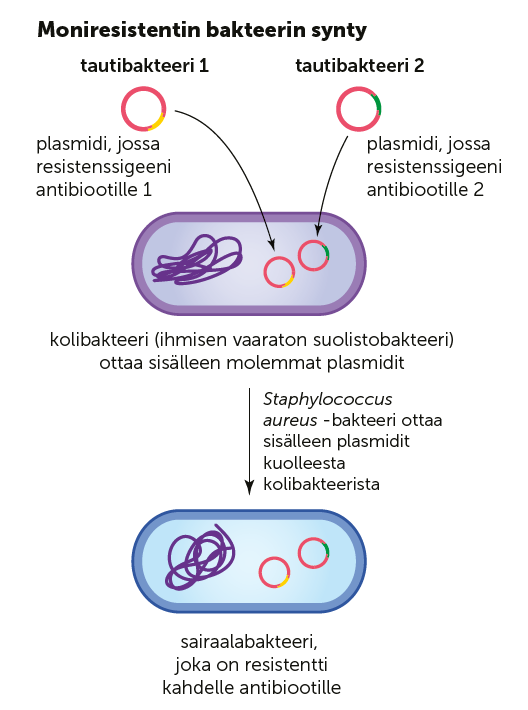 Antibioottiresistentit bakteerit ovat uhka ihmisen terveydelle
Syitä resistenssin syntyyn:
Bakteerit lisääntyvät nopeasti
Haploideja -> mutaatiot ilmenevät heti
Tehokas rekombinaatio
Antibiootteja elinympäristössä -> suuntaava valinta
Liiallinen tai vääränlainen antibioottien käyttö
Käyttö tehomaataloudessa

Sairaalabakteerit ovat moniresistenttejä
Bakteriofagit vaihtoehto antibiooteille
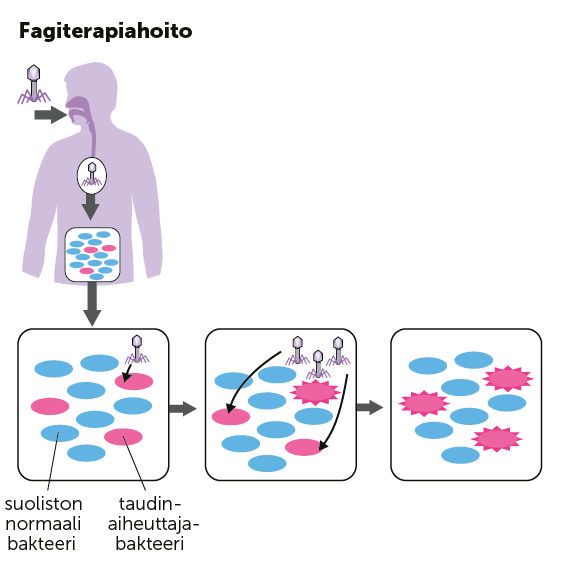 Fagiterapia:
Etsitään luonnosta taudinaiheuttajabakteerin oma bakteriofagi
Siirretään fageja potilaaseen, jossa ne tuhoavat ainoastaan kyseistä patogeeniä
Biotekniikan avulla tuotetaan  lääkeproteiineja ja täsmälääkkeitä
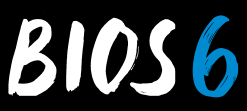 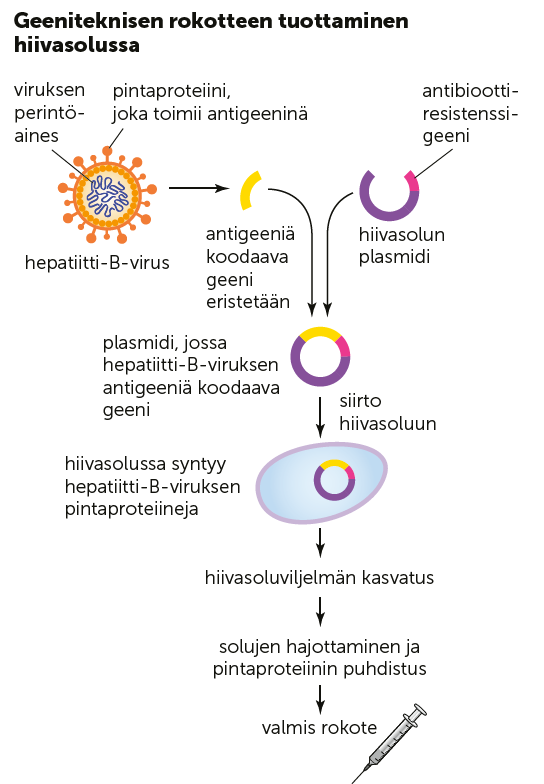 Geenitekniikalla on mahdollista tuottaa entistä tehokkaampia ja turvallisempia rokotteita
Yhdistelmä-DNA-tekniikalla tuotetut rokotteet bakteeri- tai hiivasolussa
Nukleeinihapporokotteet
DNA-rokotteet
RNA-rokotteet
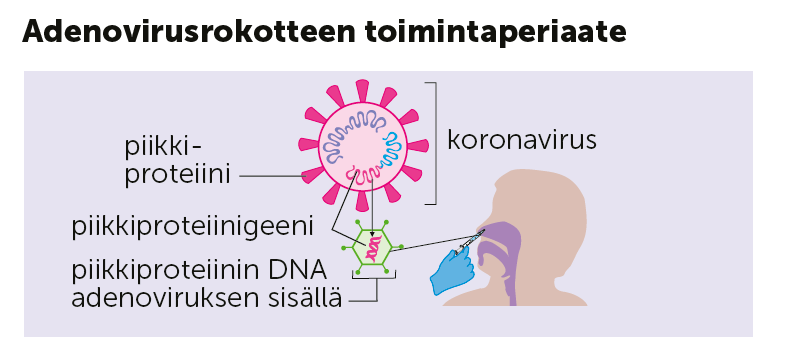 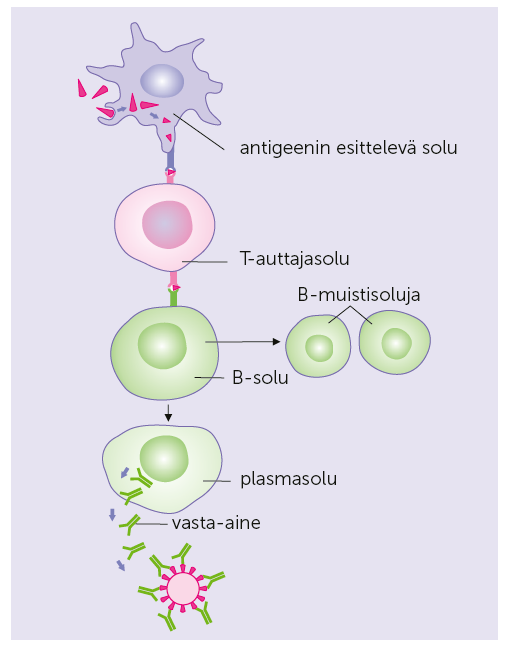 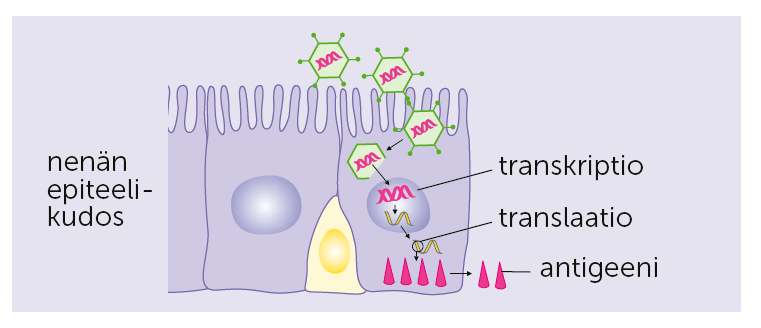 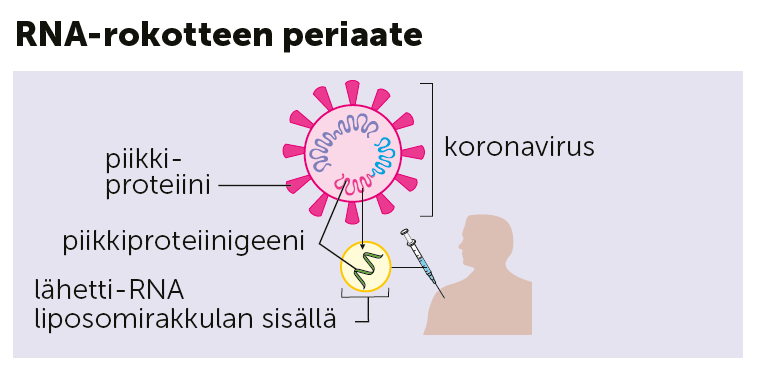 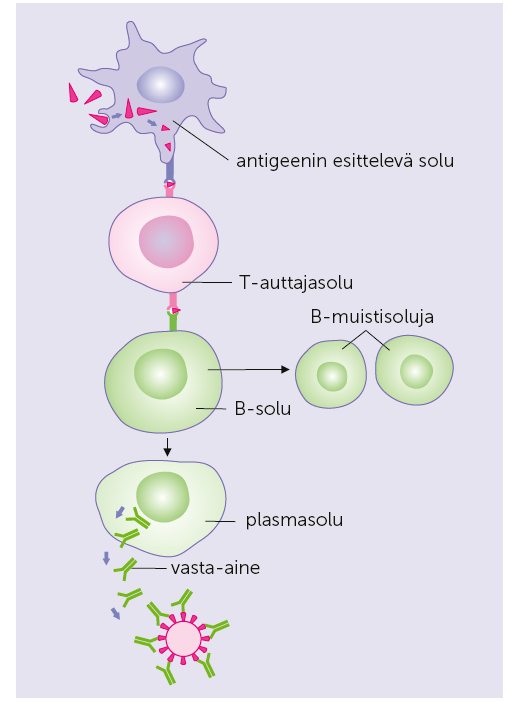 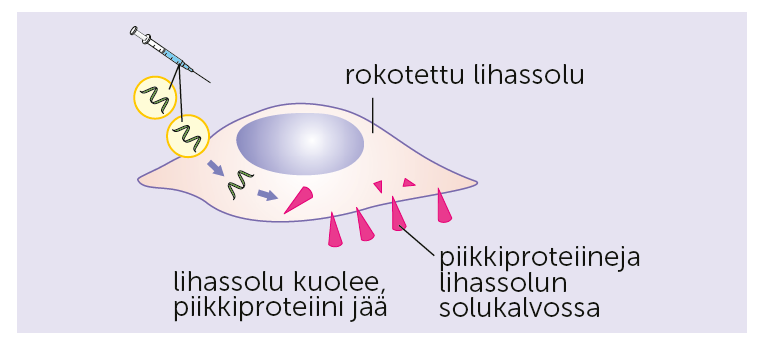 Geenihoito on sairauden hoitamista geeninsiirron ja geenimuokkauksen avulla
Geenihoidossa soluviljelmään tai soluviljelmään geenivirhettä korjaava alleeli
Toimiva alleeli siirretetään vektorin avulla
Virusvektorit
Liposomi
Potilaan omia muokattuja T-tappajasoluja käytetään syövän hoidossa
CRISPR-tekniikalla voidaan muokata potilaan omia geenejä
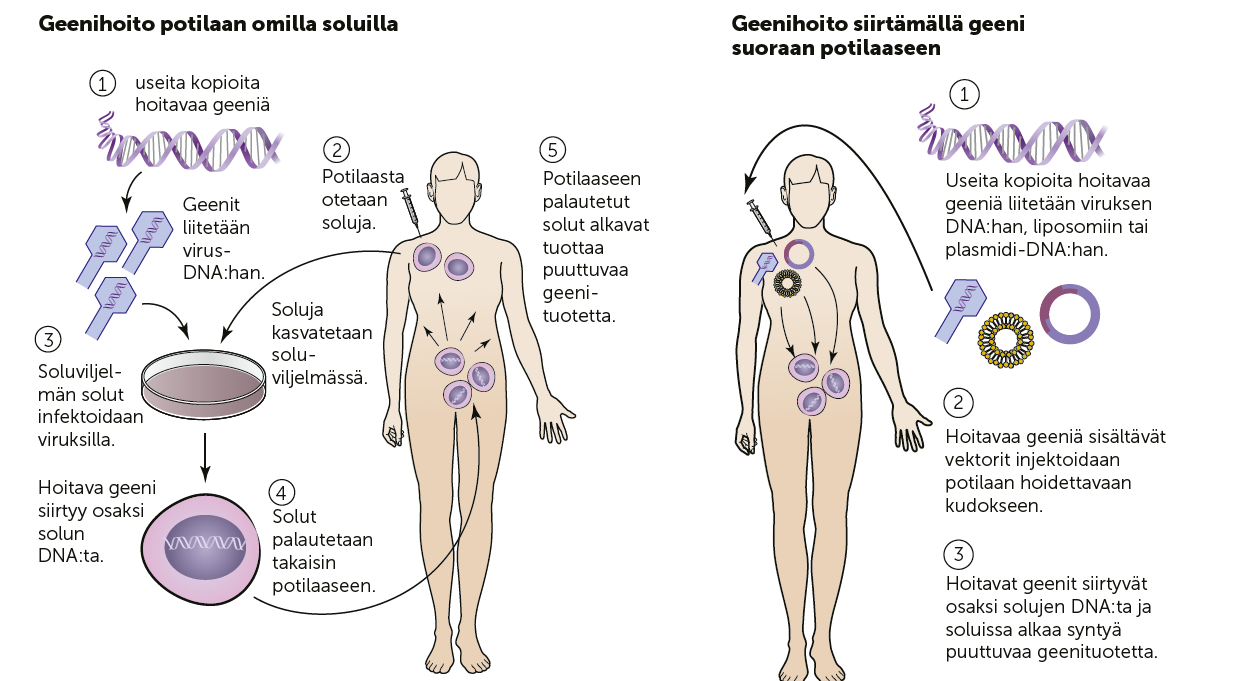 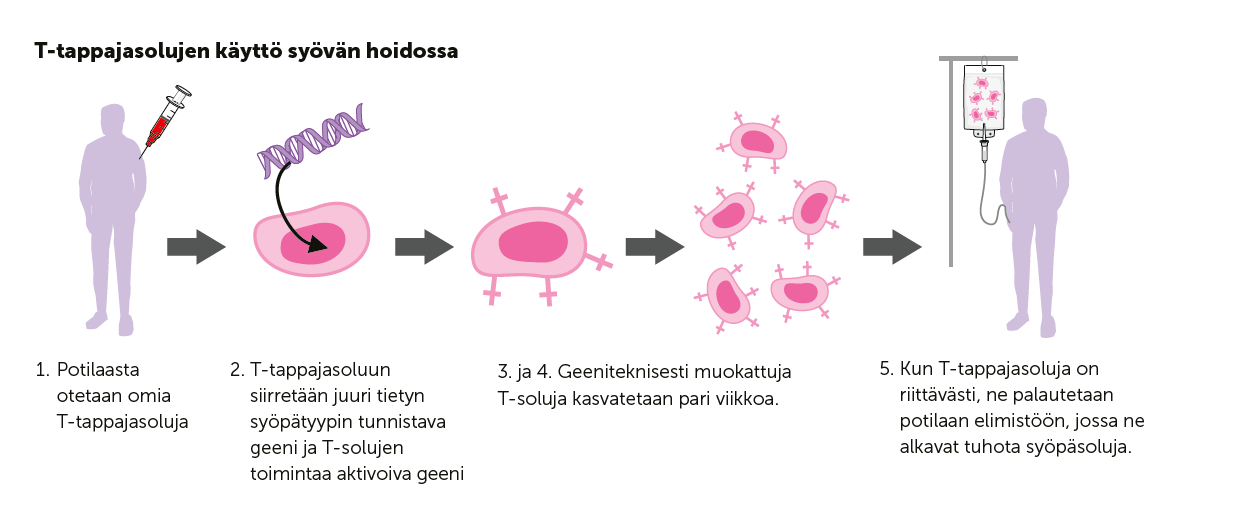 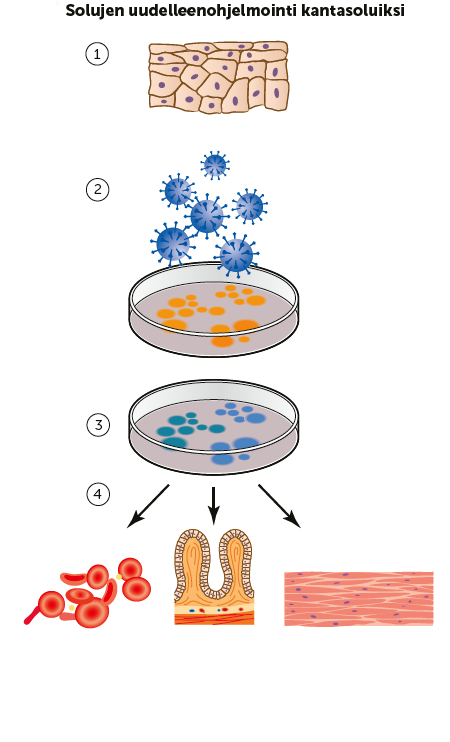 Kantasolujen käyttöä solukorvaushoidoissa tutkitaan
Tuhoutuneiden tai virheellisten solujen korvausta terveillä soluilla
Kantasolut erilaistuvat hoitokohdassa tarvittaviksi solutyypeiksi
Potilaan omia soluja voidaan uudelleen ohjelmoida IPS-kantasoluiksi
Ei hylkimisriskiä
Helpommin saatavilla kuin muita kantasoluja
Hoitoon liittyy riskejä
Mutaatio- ja syöpäriskit
Kudosteknologiassa kehitetään keinotekoisia kudoksia
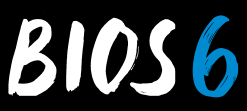 Tiivistelmä
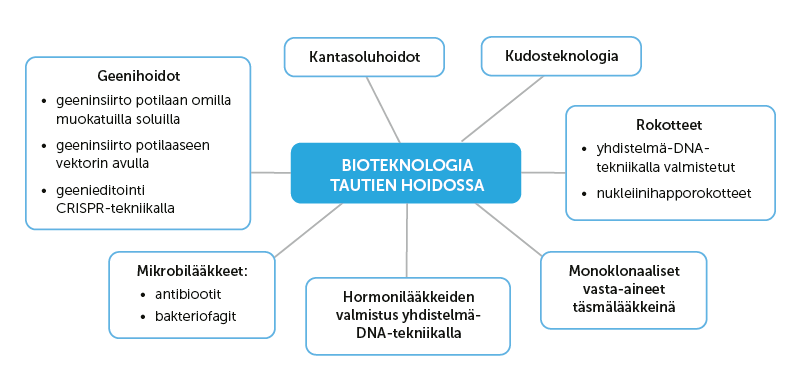